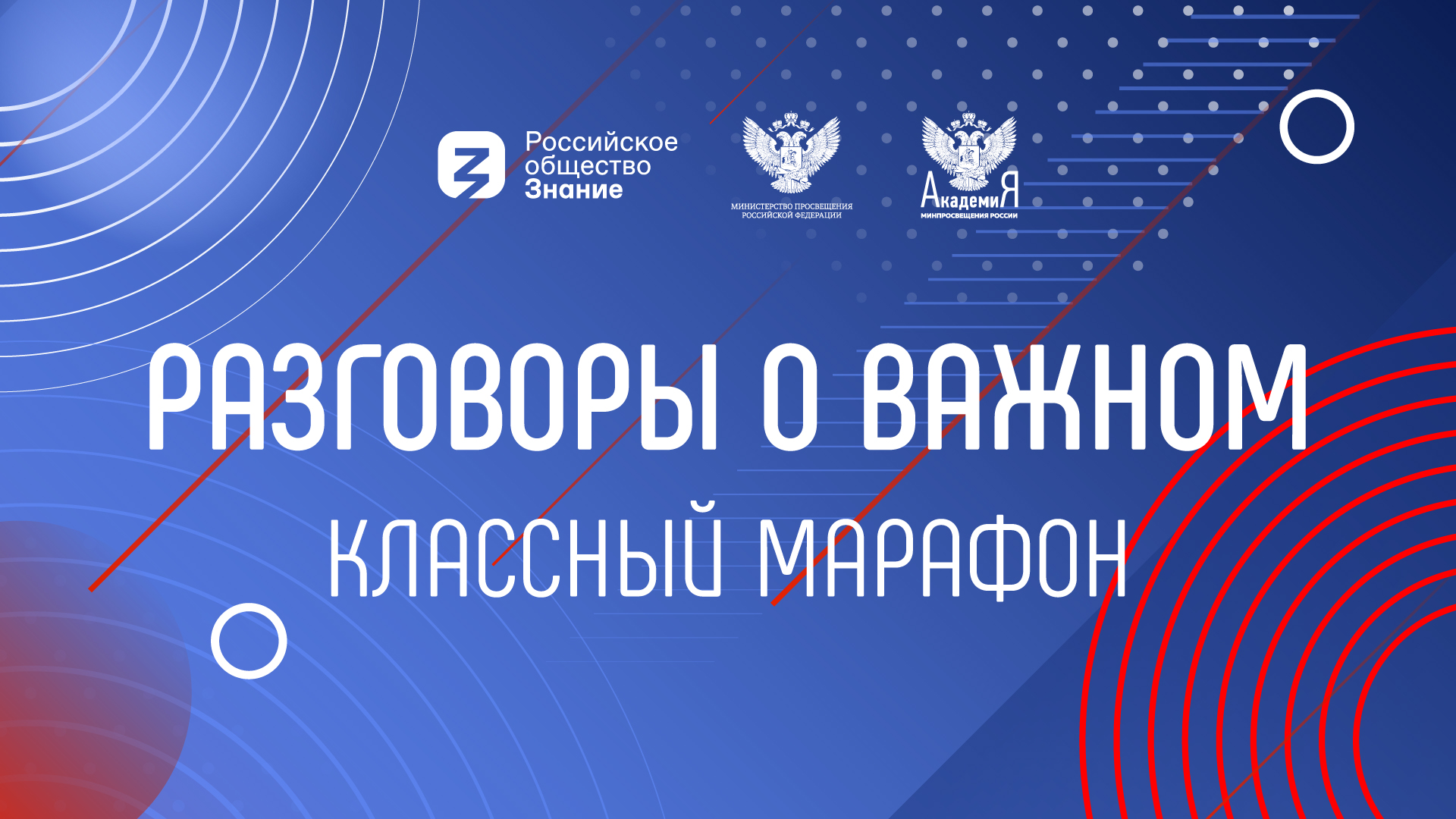 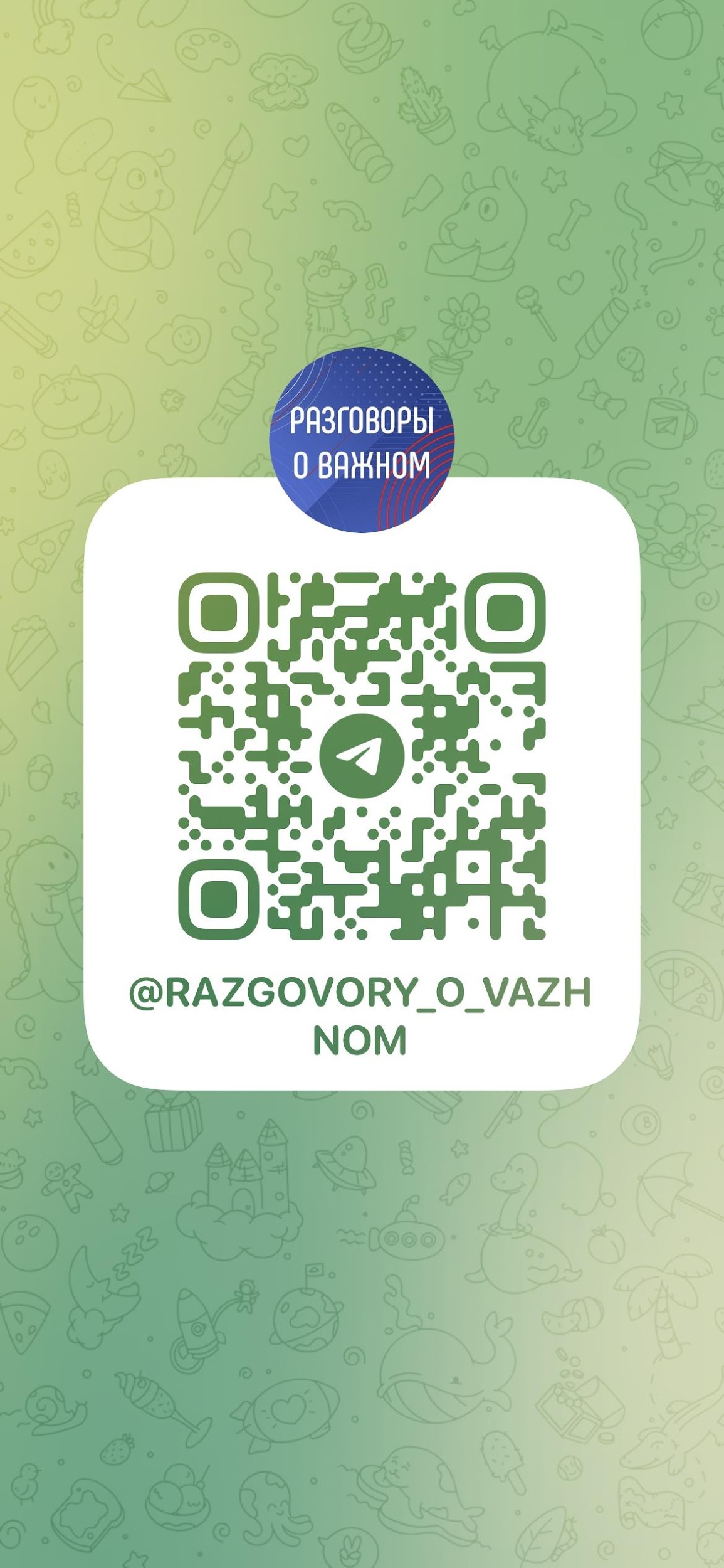 Девиз встречи:
«Работа в удовольствие!» 
ПРАВИЛА:
- Настрой!
- Тайминг!
Разминка
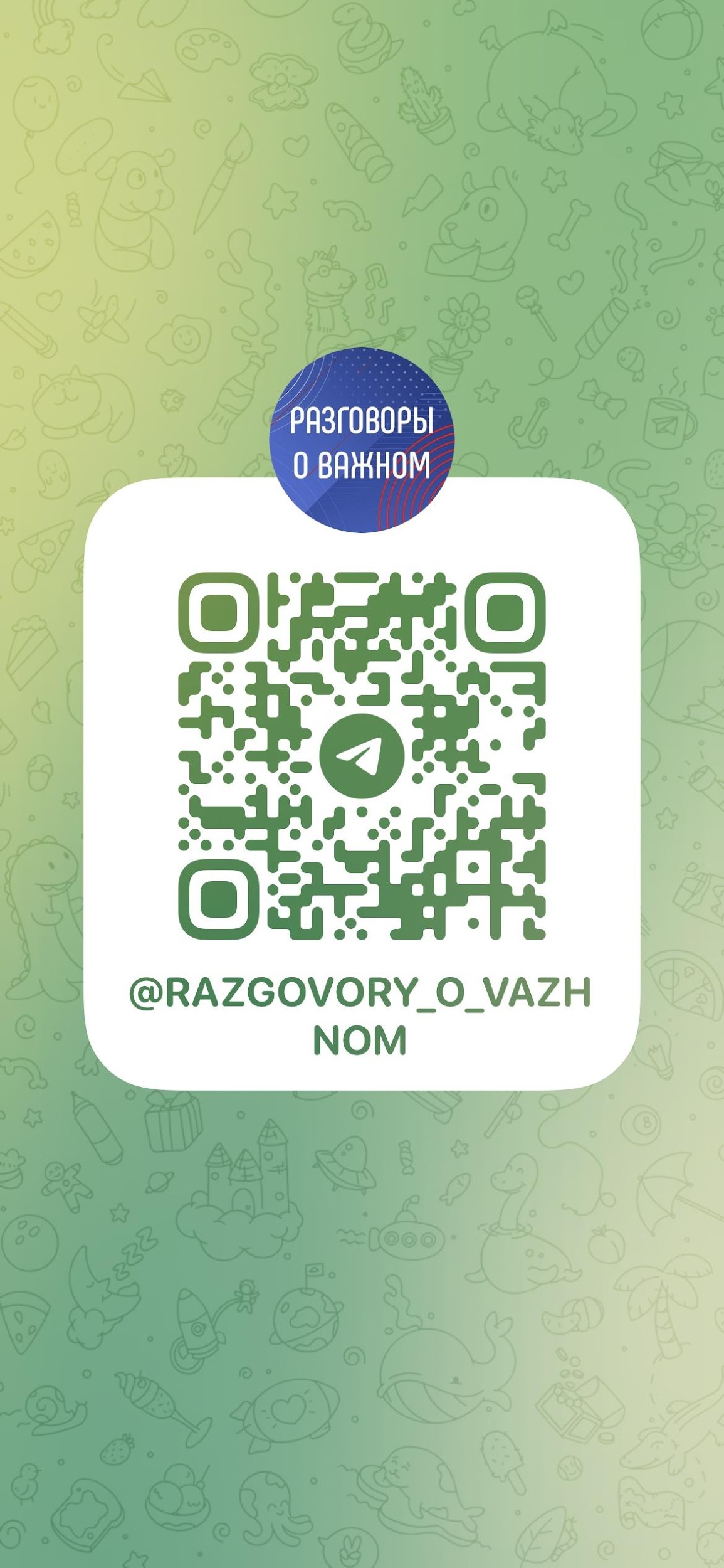 Механика работы
Коссе Оксана Марьяновна 
89068063201
kosse.o@uspu.ru
Координатор деятельности 
ЦНППМПР
Организация встреч с зам. директоров по воспитательной работе в муниципалитетах
представление сведений координатору деятельности
Методический актив в муниципалитетах
Зам директоров по воспитательной работе
Задача донести информацию для каждого классного руководителя
Какие примеры из Вашего личного и профессионального опыта могут стать опорой в проведении занятий «Разговор о важном»? 

Какое достижение современной России лично Вы считаете самым значимым? Как бы Вы рассказали об этом достижении своим ученикам?
3 мин.
1 КЕЙС
При подготовке к занятиям «Разговор о важном» Вы с коллегами прочитали в методических рекомендациях о важности первого этапа – мотивации ребят к диалогу. Например, в начале занятия предлагается посмотреть отрывок из фильма. Какие еще форматы работы, типы заданий Вы бы предложили своим коллегам использовать, чтобы вовлечь ребят в активную деятельность на занятии?
3 мин.
Совместно группой выберите один из учебных предметов и две-три темы, на занятиях по которым можно поговорить с детьми о достижениях нашей страны.
5 мин.
Каждый регион России – родина героя. Возможно, житель Вашего города или выпускник Вашей школы как раз такой герой. Найдите информацию, посвященную двум таким людям: из истории и из современности. В беседах на какие важные темы Вы можете использовать информацию об этих героях?
3 мин.
Рефлексия
Какие формы воспитательной и учебной работы совместно с коллегами Вы можете использовать в школе для того, чтобы продемонстрировать ученикам значимость вклада каждого в общее дело? 
Как Ваша школа может использовать потенциал местного сообщества для достижения ключевых целей воспитательной работы? 
Какие ресурсы есть у Вас как у учителя-предметника для того, чтобы в течение недели (учебного периода) поддерживать позитивные процессы, которые были инициированы в ходе занятий «Разговор о важном»? 
Как в течение учебного года Вы выстроите стратегию выполнения учениками тех заданий, которые они получили после занятия «Разговор о важном»?
Какой Я могу внести вклад в настоящее и будущее России?